Rohingya Refugee Crisis
:   A joint Rotarian response
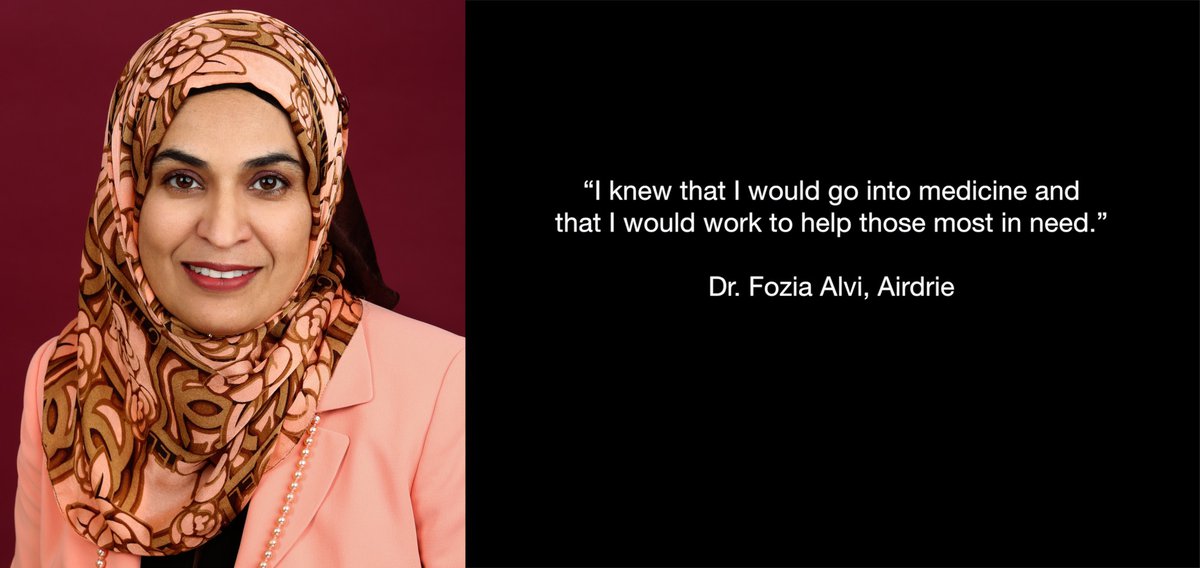 2020 Rotary World Peace Conference Presentation
Dr. Fozia Alvi -Inspirational Speaker on the plight of the Rohingya 
Dr. Alvi Fozia is a Rotarian with her Medical partner Dr. Mohsina Chaklader RC of Airdrie, 
Practices medicine in Calgary, Canada
After Dr. Alvi’s visit to the Rohingya refuge camps in 2017 she and Dr. Chaklader started the Humanity Auxilium Foundation to provide for the medical needs of refugees.
Visit (humanityauxilium.com)
History of the Rohingya Crisis
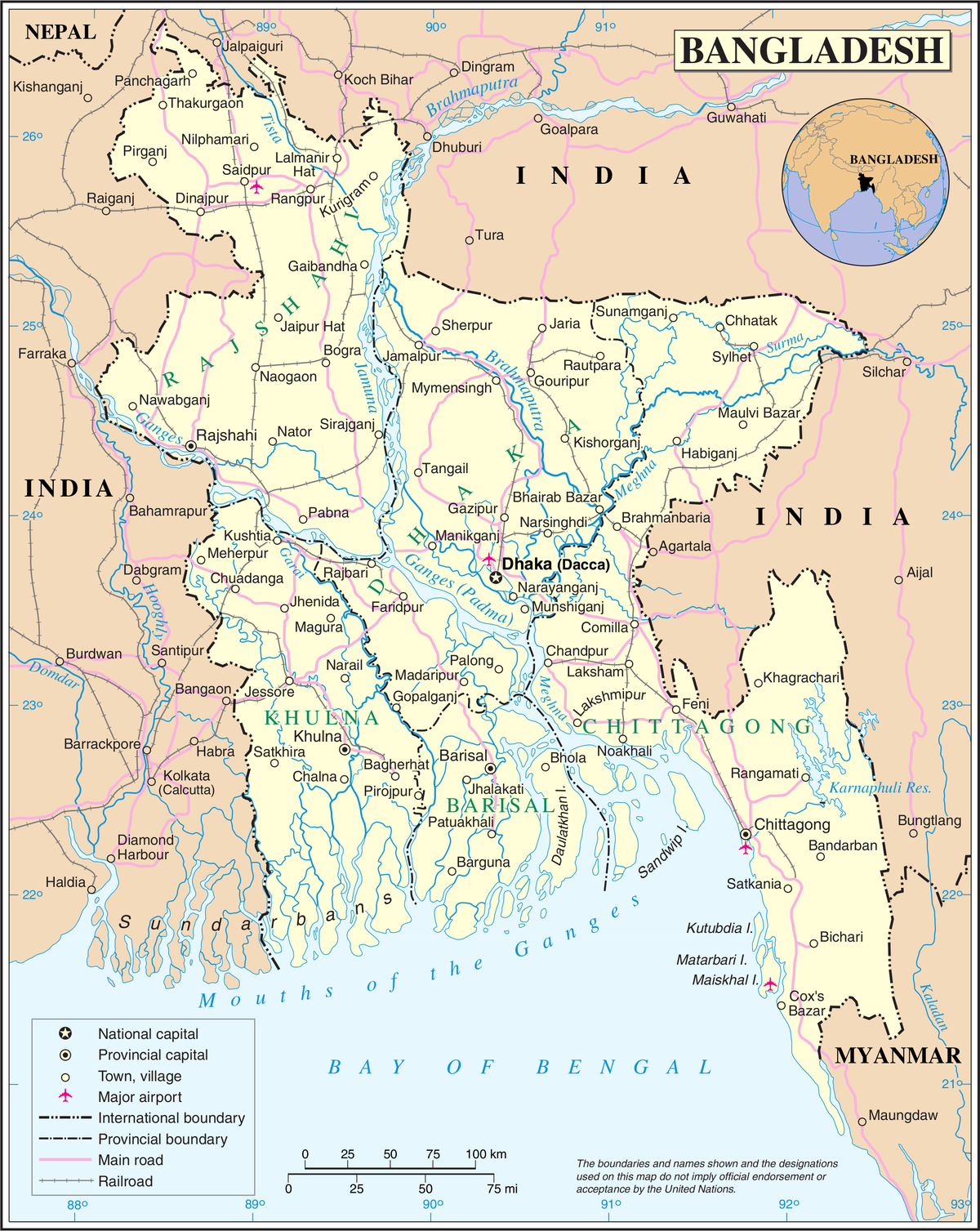 This Photo by Unknown Author is licensed under CC BY-SA
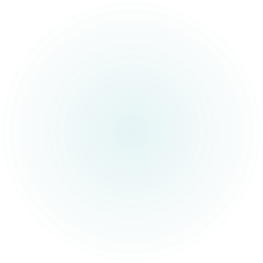 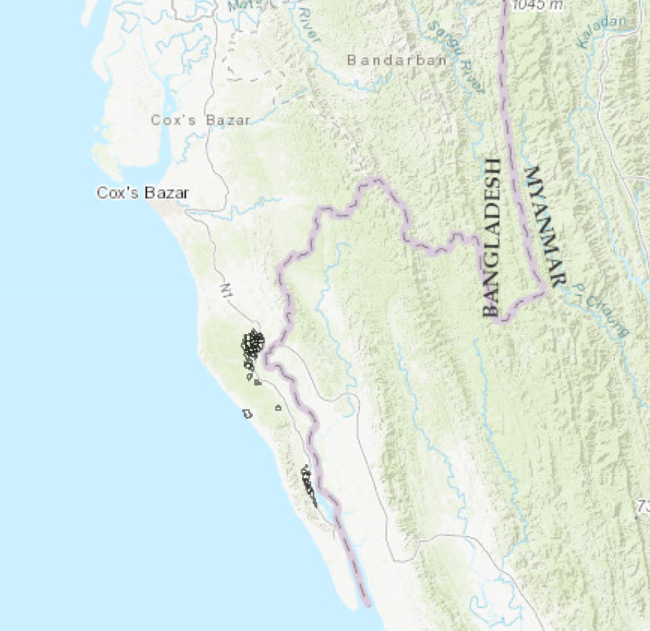 Rohingya Camps (in black)
Over 1,000,000 refugees in approximately sq. miles 
Land is mostly muddy, proned to flooding during the monsoon season
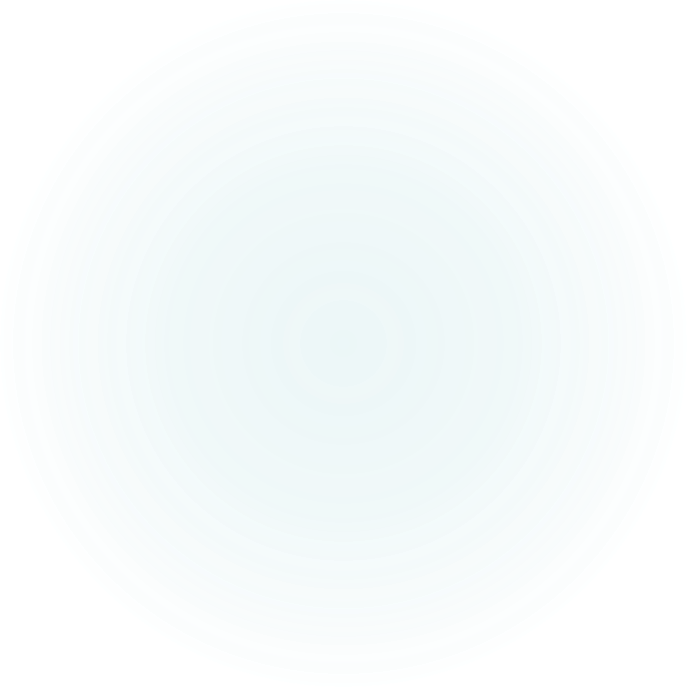 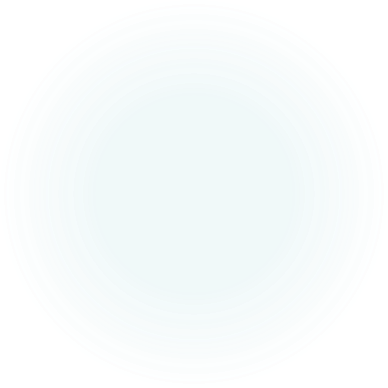 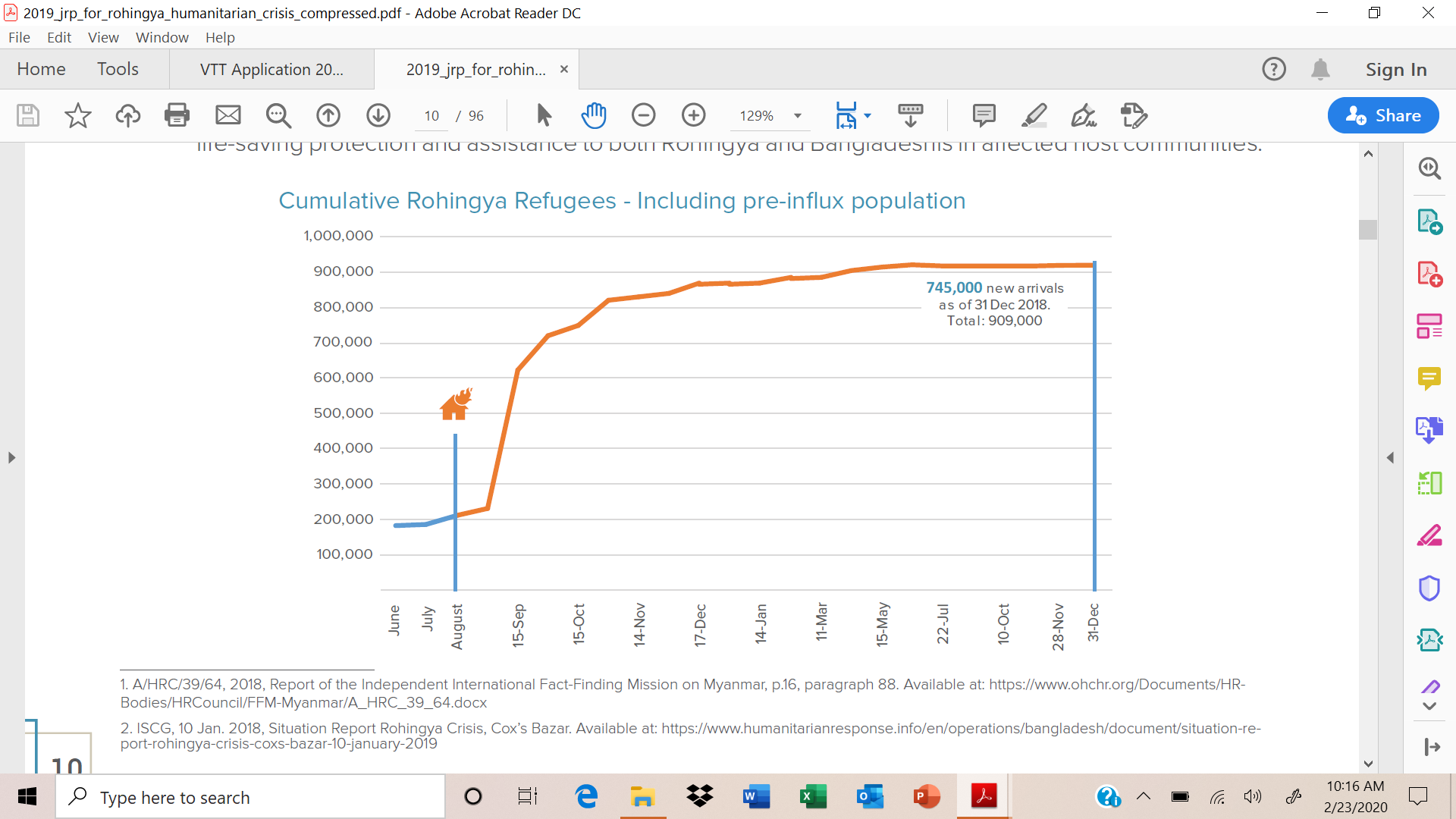 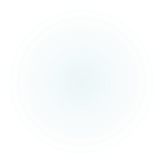 Myanmar Rohingya fleeing to Bangladesh
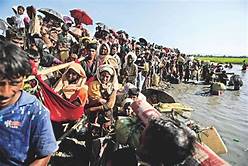 Housing crisis
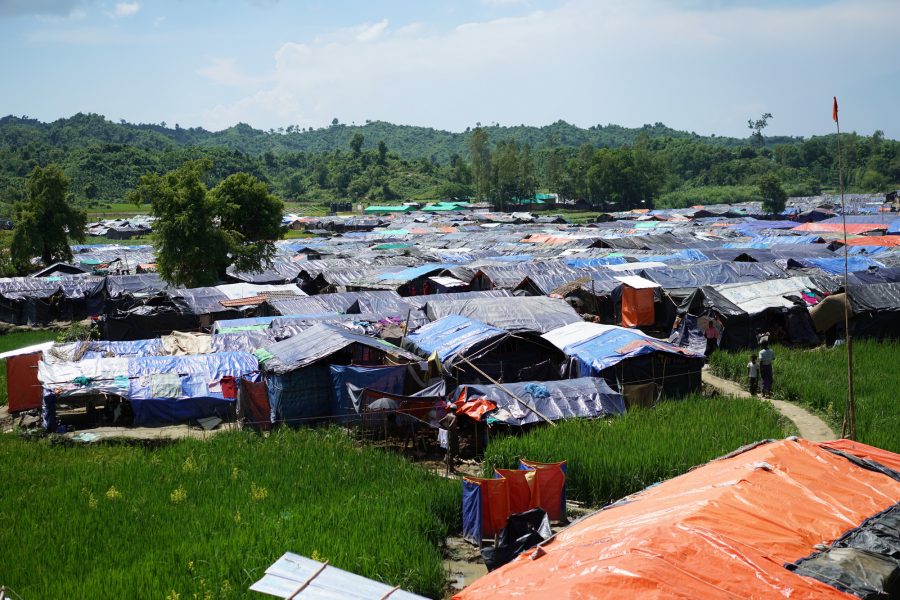 Extreme conditions 600,000 in one camp – 100,000 per square mile
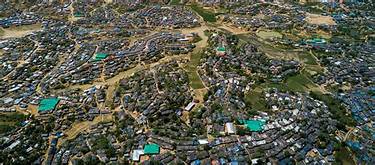 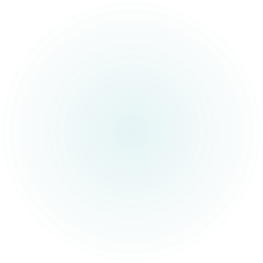 Location of the Rohingya Camps in Bangladesh
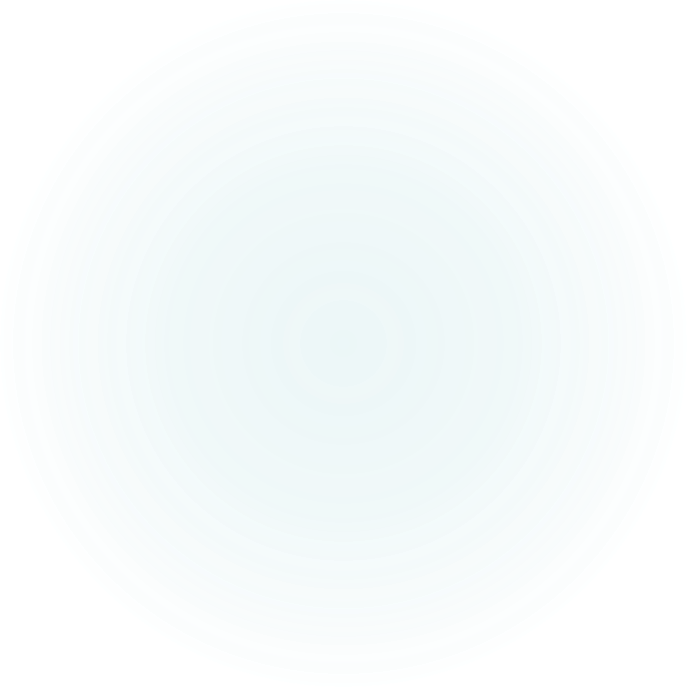 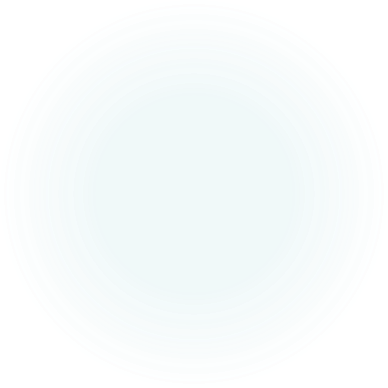 This Photo by Unknown Author is licensed under CC BY
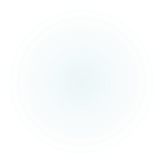 Needs assessed (UNHRC/NGO’s)
RI GG is working within two of the largest camps approximately (100,000) total
Children 0-17 years old = 55%
Many men, heads of households were killed
The camps lack clean water, stable housing, sanitation, power
The refugees are completely reliant on the outside for everything- food, medical care. This population before the virus was already food insecure.
Since Covid-19 the foreign NGO’S, Red Crescent, removed most if not all of their workers. This leaves the refugees already weak extremely vulnerable to the virus.
Because of the extreme density of the population the virus will spread like wild-fire. 
Extreme PTSD resulting from trauma .
RI GLOBAL GRANT (Airdrie, Calgary)#2099637
Phase I ( the GG goals below were modified due to Covid -19 to include only medical supplies and equipment in Phase 1)
Medical supplies, clean water, power to operate the clinics and community
Survival and medical kits and training to parents, and older siblings
Provide 6 MediGcal Vocational Training Teams (VTT) to train local doctors in best practices and to supervise the running of the 2 clinics currently in operation.  Each team will be assigned for one month and consist of 5 medical personnel. 
 In addition to the VTT’s working in the clinics with the local medical teams the VTT’s will develop curriculum on maternity basics and basic nutrition for the refugees
 The grant will provide transportation, housing and meals for the VTT teams while in service.
The GG will provide for translators for written and verbal communication
Phase II will include mental health assessment and a leveled plan to service the needs specifically to children.
[Speaker Notes: Show Now This Video of Dr. Alvi]
Emergency Rotary Covid-19 GGProposal
Provide immediate virtual training to existing local medical, social work, teacher teams on science-based safety measures to prevent the spread of Covid-19 in the camps .
Provide protective supplies to local medical teams and refugees such as masks, testing and ventilators.
This currently is being organized by the Humanity Auxilium Foundation but funds are needed to provide the training and medical supplies. A proposed Rotary Covid-19 grant may be written for this purpose.